Vascular Access
Dr. Mueen Ullah Khan
Associate Professor and Consultant
Department of Anesthesia
King Saud University Riyadh
Lecture Objectives..
At the end of the lecture you will be able to:
Examine the construction of the commonly used venous catheters.
Anatomical considerations regarding peripheral and central venous access.
Choice of catheter size.
Prepare and set-up an IV infusion set.  
The choice of sites for placement of IV catheters.
What are the different sites suitable for central venous catheter  and arterial catheter placement?
Universal precautions.
Indications and complications of central venous access
Indications and complications of arterial access
Medical Asepsis
Removal or destruction of disease-causing organisms or infected material

Sterile technique (surgical asepsis) 

Clean technique
Copyright © 2007, 2006, 2001, 1994 by Mosby, Inc., an affiliate of Elsevier Inc.
Antiseptics and Disinfectants
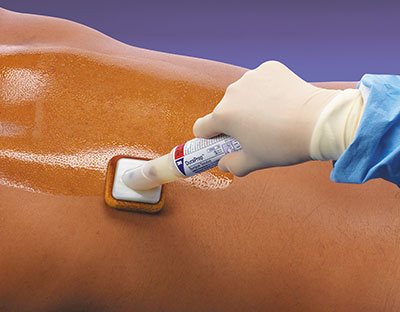 Chemical agents used to kill specific microorganisms

Disinfectants
Used on nonliving objects
Toxic to living tissue

Antiseptics
Applied to living tissue
More dilute to prevent cell damage

Some chemical agents have antiseptic and disinfectant properties
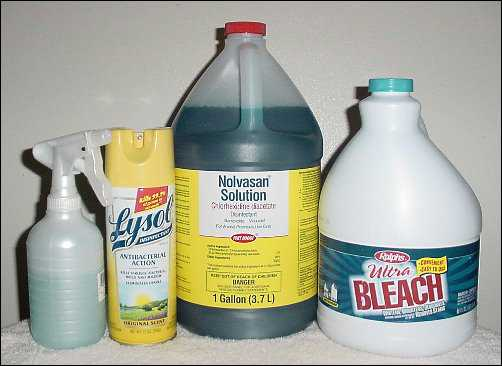 Copyright © 2007, 2006, 2001, 1994 by Mosby, Inc., an affiliate of Elsevier Inc.
Universal Precautions
Universal standard precautions on every patient
Observe hand washing and gloving procedures

Face shields indicated during  clean  procedures

Sterile gowns plus above all for sterile procedures.
Copyright © 2007, 2006, 2001, 1994 by Mosby, Inc., an affiliate of Elsevier Inc.
Types of IV Catheters
Hollow needles
Butterfly type

Indwelling plastic catheter over hollow needle

Indwelling plastic catheter inserted through a hollow needle
Intracath
Copyright © 2007, 2006, 2001, 1994 by Mosby, Inc., an affiliate of Elsevier Inc.
Needles
Vary in length and gauge 
Larger gauge means a smaller needle
Copyright © 2007, 2006, 2001, 1994 by Mosby, Inc., an affiliate of Elsevier Inc.
Peripheral IV Insertion
Common sites:
Hands and arms
Antecubital fossa (AC space)
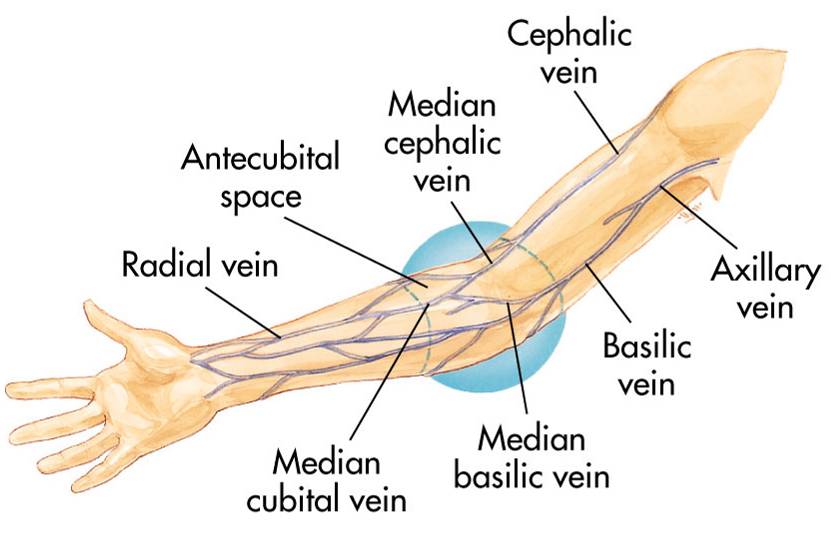 Copyright © 2007, 2006, 2001, 1994 by Mosby, Inc., an affiliate of Elsevier Inc.
Peripheral IV Insertion
Alternate sites:
Long saphenous veins
External jugular veins
Embolism and infection rates higher
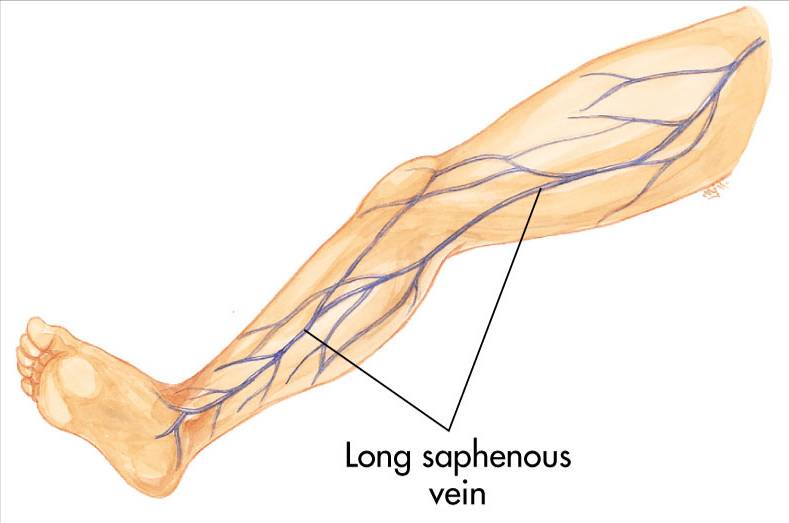 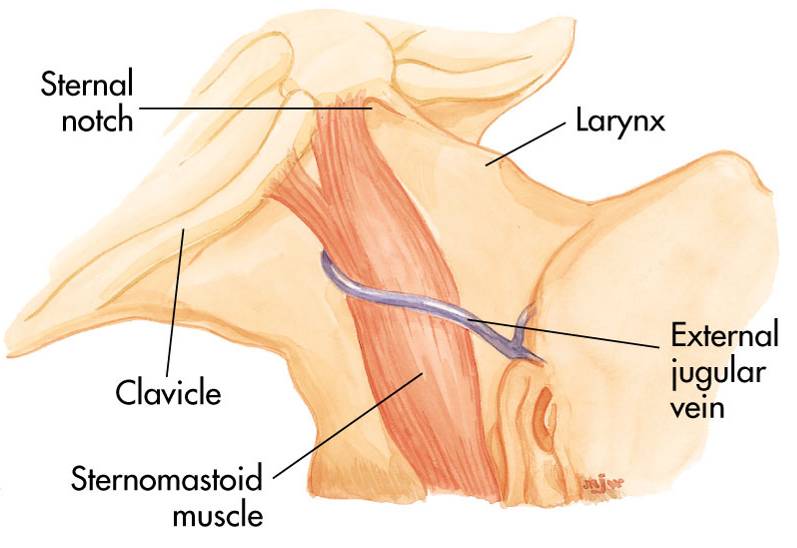 Copyright © 2007, 2006, 2001, 1994 by Mosby, Inc., an affiliate of Elsevier Inc.
Peripheral IV Insertion
Avoid sites that have injury or disease: 
Trauma
Dialysis fistula
History of mastectomy
Copyright © 2007, 2006, 2001, 1994 by Mosby, Inc., an affiliate of Elsevier Inc.
Peripheral IV Procedure
Explain procedure 

Assemble equipment

Inspect fluid for contamination, appearance, and expiration date

Prepare infusion set
Attach infusion set to bag of solution
Copyright © 2007, 2006, 2001, 1994 by Mosby, Inc., an affiliate of Elsevier Inc.
Peripheral IV Procedure
Clamp tubing and squeeze reservoir on  infusion set until it fills half way

Open clamp and flush air from tubing

Close clamp

Maintain aseptic technique
Copyright © 2007, 2006, 2001, 1994 by Mosby, Inc., an affiliate of Elsevier Inc.
Peripheral IV Procedure
Select catheter:
Large-bore catheter used for fluid replacement
14 to 16 gauge
Smaller bore catheter used for “keep open” lines
18 to 20 gauge

Prepare other equipment
Copyright © 2007, 2006, 2001, 1994 by Mosby, Inc., an affiliate of Elsevier Inc.
Peripheral IV Procedure
Put on gloves 

Select site

Apply tourniquet above antecubital space

Prepare site

Cleanse area with alcohol or iodine wipes (per protocol)
Check for iodine allergy
Copyright © 2007, 2006, 2001, 1994 by Mosby, Inc., an affiliate of Elsevier Inc.
Peripheral IV Procedure
Stabilize vein

Apply pressure and tension to point of entry
Copyright © 2007, 2006, 2001, 1994 by Mosby, Inc., an affiliate of Elsevier Inc.
Peripheral IV Insertion
Bevel of the needle up in adults 
May be down in infants and children

Pass needle through skin into vein from side or directly on top
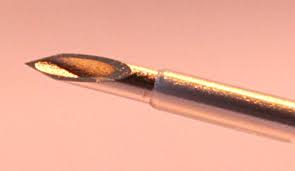 Copyright © 2007, 2006, 2001, 1994 by Mosby, Inc., an affiliate of Elsevier Inc.
Peripheral IV Procedure
Advance needle and catheter about 2 mm past point where blood return is seen in hub of needle

Slide catheter over needle and into vein
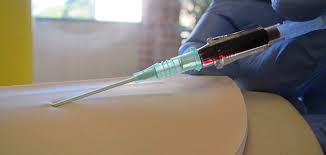 Copyright © 2007, 2006, 2001, 1994 by Mosby, Inc., an affiliate of Elsevier Inc.
Peripheral IV Procedure
Withdraw needle while stabilizing  catheter

Lock in protective sheath if present

Apply pressure on proximal end of  catheter to stop escaping blood

Obtain blood samples if needed
Copyright © 2007, 2006, 2001, 1994 by Mosby, Inc., an affiliate of Elsevier Inc.
Peripheral IV Procedure
Release tourniquet 

Attach IV tubing
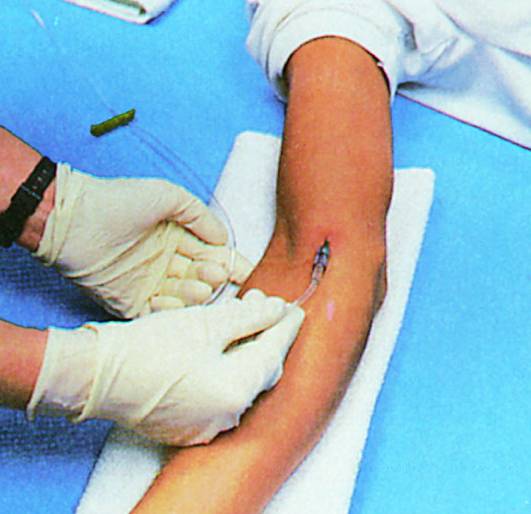 Copyright © 2007, 2006, 2001, 1994 by Mosby, Inc., an affiliate of Elsevier Inc.
Peripheral IV Procedure
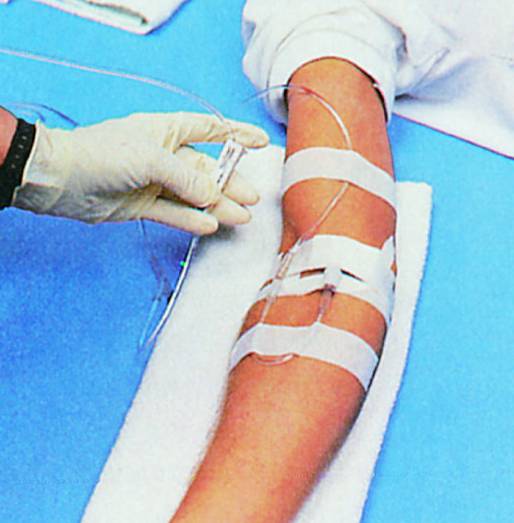 Open tubing clamp and allow fluid infusion to begin at prescribed flow rate
Copyright © 2007, 2006, 2001, 1994 by Mosby, Inc., an affiliate of Elsevier Inc.
Peripheral IV Procedure
Cover puncture site dressing
Antibiotic ointment if indicated by protocol

Anchor tubing

Secure catheter

Document procedure

Monitor flow
Copyright © 2007, 2006, 2001, 1994 by Mosby, Inc., an affiliate of Elsevier Inc.
Local Complications
Pain and irritation
Infiltration and extravasation
Phlebitis
Thrombosis and thrombophlebitis
Hematoma formation
Venous spasm
Vessel collapse
Cellulitis
Nerve, tendon, ligament, and limb damage
Copyright © 2007, 2006, 2001, 1994 by Mosby, Inc., an affiliate of Elsevier Inc.
Infiltration—Causes
Poor vein or site selection

Irritating solution inflames vein’s intima 

Improper cannula size

High delivery rate or pressure
Dislodgement of catheter or needle cannula during venipuncture

Puncture of vein wall during venipuncture

Leakage of solution into  surrounding tissue from  insertion site

Poorly secured IV
Copyright © 2007, 2006, 2001, 1994 by Mosby, Inc., an affiliate of Elsevier Inc.
Infiltration—Signs & Symptoms
Cool skin around IV site

Swelling at IV site
With or without pain

Sluggish or absent flow 

Infusion flows when pressure is applied to vein above tip of cannula

No backflow of blood into IV tubing when clamp is fully opened and solution container is lowered below IV site
Copyright © 2007, 2006, 2001, 1994 by Mosby, Inc., an affiliate of Elsevier Inc.
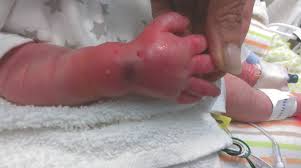 Infiltration—Management
Lower fluid reservoir to check for presence of backflow of blood into the tubing
Absence of backflow suggests infiltration
Discontinue IV infusion
Remove needle or catheter
Apply a pressure dressing to the site
Choose new site 
Initiate IV therapy with new equipment
Document
Copyright © 2007, 2006, 2001, 1994 by Mosby, Inc., an affiliate of Elsevier Inc.
Central Venous Access
Requires special training

Authorization from medical direction

Not for rapid fluid replacement in pre-hospital setting
Within scope of paramedic practice in some EMS systems
Copyright © 2007, 2006, 2001, 1994 by Mosby, Inc., an affiliate of Elsevier Inc.
Central Venous Access
Common Sites include:

Femoral vein
Internal jugular vein
Subclavian vein
Copyright © 2007, 2006, 2001, 1994 by Mosby, Inc., an affiliate of Elsevier Inc.
Central Venous Access
Prepare as for peripheral veins
Sterile procedure

Success depends on:
Patient's body position
Knowledge of anatomy 
Familiarity with the procedure and equipment
Copyright © 2007, 2006, 2001, 1994 by Mosby, Inc., an affiliate of Elsevier Inc.
Femoral Vein Anatomy
Copyright © 2007, 2006, 2001, 1994 by Mosby, Inc., an affiliate of Elsevier Inc.
Femoral Vein Cannulation
Copyright © 2007, 2006, 2001, 1994 by Mosby, Inc., an affiliate of Elsevier Inc.
Internal Jugular Vein Anatomy
Copyright © 2007, 2006, 2001, 1994 by Mosby, Inc., an affiliate of Elsevier Inc.
Internal Jugular Vein Cannulation
Posterior approach
Copyright © 2007, 2006, 2001, 1994 by Mosby, Inc., an affiliate of Elsevier Inc.
Internal Jugular Vein Cannulation
Central approach
Copyright © 2007, 2006, 2001, 1994 by Mosby, Inc., an affiliate of Elsevier Inc.
Internal Jugular Vein Cannulation
Anterior approach
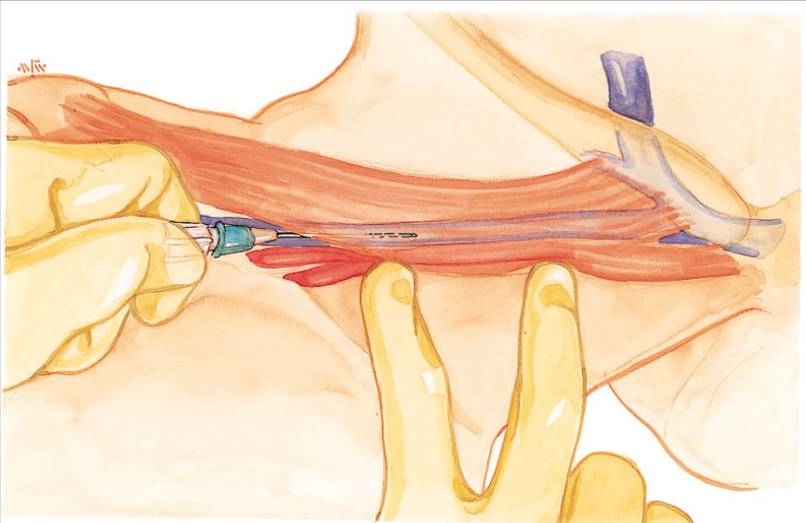 Copyright © 2007, 2006, 2001, 1994 by Mosby, Inc., an affiliate of Elsevier Inc.
Subclavian Vein Anatomy
Copyright © 2007, 2006, 2001, 1994 by Mosby, Inc., an affiliate of Elsevier Inc.
Subclavian Vein Cannulation
Copyright © 2007, 2006, 2001, 1994 by Mosby, Inc., an affiliate of Elsevier Inc.
Central Venous Access
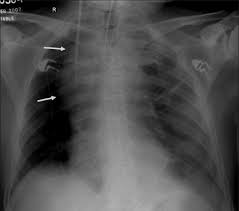 Central Venous Access
Indications 

Available when peripheral vessels collapse
Access to central pressure measurements
In-hospital procedure
Safer vasopressor administration
Copyright © 2007, 2006, 2001, 1994 by Mosby, Inc., an affiliate of Elsevier Inc.
Central Venous Access
Disadvantages

Excessive time for placement
Sterile technique 
Special equipment 
Skill deterioration
High complication rate 
Pneumothorax, arterial injury, abnormal placement
Chest x-ray should be obtained immediately
Copyright © 2007, 2006, 2001, 1994 by Mosby, Inc., an affiliate of Elsevier Inc.
Central Venous Access
Disadvantages

Can’t initiate during other patient care activities 
Not generally considered to be a useful prehospital technique
Lower flow rates than peripheral IV
Copyright © 2007, 2006, 2001, 1994 by Mosby, Inc., an affiliate of Elsevier Inc.
Systemic Complications
Contamination and infection

Hypersensitivity reactions

Sepsis

Speed shock

Emboli (blood clot, air, and catheter)
Copyright © 2007, 2006, 2001, 1994 by Mosby, Inc., an affiliate of Elsevier Inc.
Air Embolism
Uncommon but can be fatal

Air enters bloodstream through catheter tubing

Risk greatest with catheter in central circulation
Negative pressure may pull air in
Copyright © 2007, 2006, 2001, 1994 by Mosby, Inc., an affiliate of Elsevier Inc.
Air Embolism
Air can enter circulation 
During catheter insertion
If tubing is disconnected

If enough air enters the heart chamber:
Blood flow is impeded 
Shock develops
Copyright © 2007, 2006, 2001, 1994 by Mosby, Inc., an affiliate of Elsevier Inc.
Air Embolism
Signs and symptoms
Hypotension
Cyanosis
Weak and rapid pulse
Loss of consciousness
Copyright © 2007, 2006, 2001, 1994 by Mosby, Inc., an affiliate of Elsevier Inc.
Air Embolism
Management
Close the tubing
Turn patient on left side with head down
Check tubing for leaks
Administer100% Oxygen
Notify medical direction
Copyright © 2007, 2006, 2001, 1994 by Mosby, Inc., an affiliate of Elsevier Inc.
Complications—Central Veins
Femoral vein
Local complications
Systemic complications

Internal jugular and subclavian veins
Local complications
Systemic complications
Copyright © 2007, 2006, 2001, 1994 by Mosby, Inc., an affiliate of Elsevier Inc.
Indwelling Vascular Devices
Heparin or saline lock
Copyright © 2007, 2006, 2001, 1994 by Mosby, Inc., an affiliate of Elsevier Inc.
Indwelling Vascular Devices
Single-, dual-, and triple-lumen catheters
Copyright © 2007, 2006, 2001, 1994 by Mosby, Inc., an affiliate of Elsevier Inc.
Ultrasound guided IV  insertion
Ultrasound guided CVC insertion
Arterial Line Placement
Provide continuous blood pressure (BP) monitoring 



Arterial blood sampling
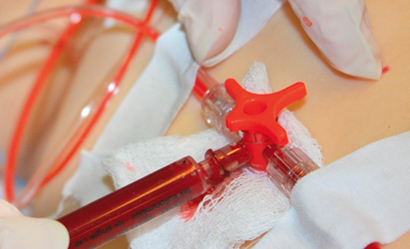 Arterial line placement Indications
Continuous arterial BP monitoring - more accurate than NIBP
Inability to use indirect BP monitoring (eg, in patients with severe burns or morbid obesity)
Frequent blood sampling
Frequent arterial blood gas sampling
Contraindications for arterial line placement
Absolute
Relative
Absent pulse
Thromboangiitis obliterans (Buerger disease)
Full-thickness burns over the cannulation site
Inadequate circulation to the extremity
Raynaud syndrome
Anticoagulation
Atherosclerosis
Coagulopathy
Inadequate collateral flow
Infection at the cannulation site
Partial-thickness burn at the cannulation site
Previous surgery in the area
Synthetic vascular graft
Technical Considerations
Not entirely without risks, 
 Requires appropriate knowledge of the anatomy and procedural skills.
Arterial line placement is considered a safe.
Major complications that is below 1%.
Common site of cannulation
radial, ulnar, brachial, axillary, posterior tibial, femoral, and dorsalis pedis arteries.
Allen test
The Allen test is a worldwide used test to determine whether the patency of the radial or ulnar artery is normal. 
It is performed prior to radial cannulation or catheterization. 
The test is used to reduce the risk of ischemia to the hand.
Allen test
Instruct the patient to clench his or her fist OR  hand tightly.
Using your fingers, apply occlusive pressure to both the ulnar and radial arteries, to obstruct blood flow to the hand.
While applying occlusive pressure to both arteries, have the patient relax his or her hand, and check whether the palm and fingers have blanched. If this is not the case, you have not completely occluded the arteries with your fingers.
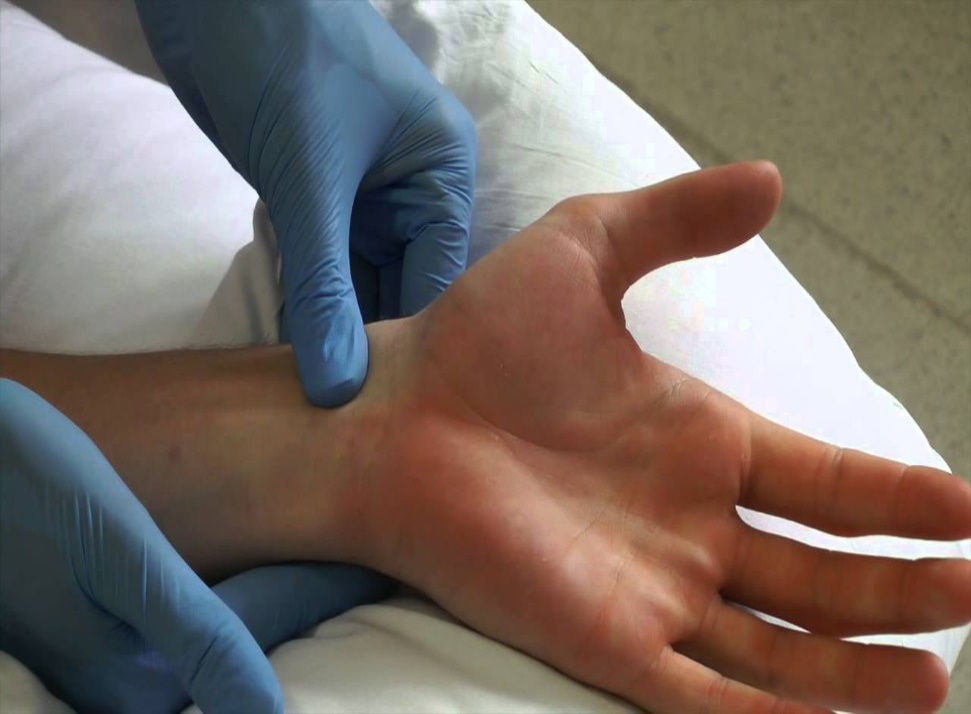 Allen test
Negative test
POSITIVE test
Allen test- Release the occlusive pressure on the ulnar artery
Positive modified Allen test – hand flushes within 5-15 seconds it indicates that the ulnar artery has good blood flow; this normal flushing of the hand is considered to be a positive test.

Negative modified Allen test – If the hand does not flush within 5-15 seconds, it indicates that ulnar circulation is inadequate or nonexistent; in this situation, the radial artery supplying arterial blood to that hand should not be punctured.
Radial arteryAatomic consideration
Originates in the cubital fossa from the brachial artery 
At the wrist, the radial artery sits proximal and medial to the radial styloid process and just lateral to the flexor carpi radialis tendon.
Femoral  arteryAnatomic consideration
Originates at the inguinal ligament from the external iliac artery
 Medial to the femoral nerve and lateral to the femoral vein and lymphatics.
Arterial Line PlacementEquipment
Sterile gloves
Sterile gauze 
Sterile towels
Chlorhexidine or povidone-iodine skin preparation solution
1% Lidocaine needle
5-mL syringe 
Appropriate-sized cannula for artery
Scalpel (No. 11 blade)
Nonabsorbable suture (3-0 to 4-0)
Adhesive tape or strips
Sterile nonabsorbable dressing
Three-way stopcock
Pressure transducer kit
Pressure tubing
Arm board of appropriate size for the patient (eg, neonate, pediatric, adult)
Needle holder
Intravenous (IV) tubing T-connector
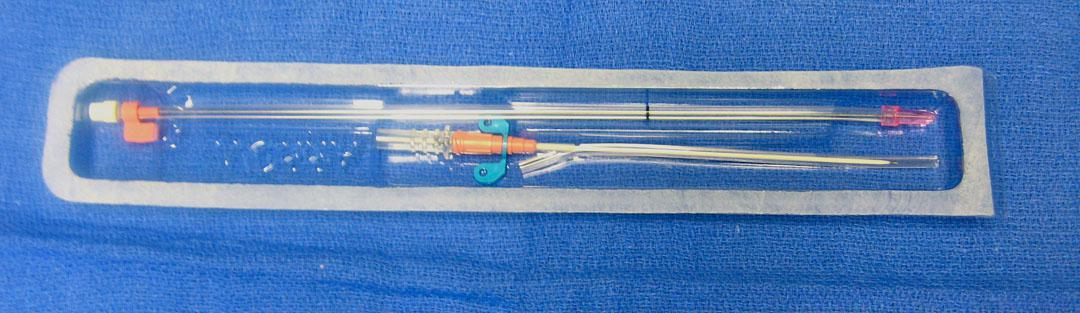 Arterial Line PlacementPatient Preparation
UNCOSCIOS PATIENT
	Anesthesia/ Sedation is not required.

CONSCIOUS PATIENT
	 provided LA -lidocaine 1%

UNCOPERATIVE  PATIENT

 	sedation or general anesthesia may be required.
Arterial Line PlacementPositioning
The patient is placed in the supine position. 
The arm is placed up on a flat surface in neutral position, with the palm up and the wrist adequately exposed. 
The wrist is dorsiflexed to 30-45° and supported in this position with a towel or gauze under its dorsal aspect
Arterial Line Placement
The most commonly used methods

Catheter over needle

Catheter over wire (including direct Seldinger and modified Seldinger techniques)
Catheter over needle technique
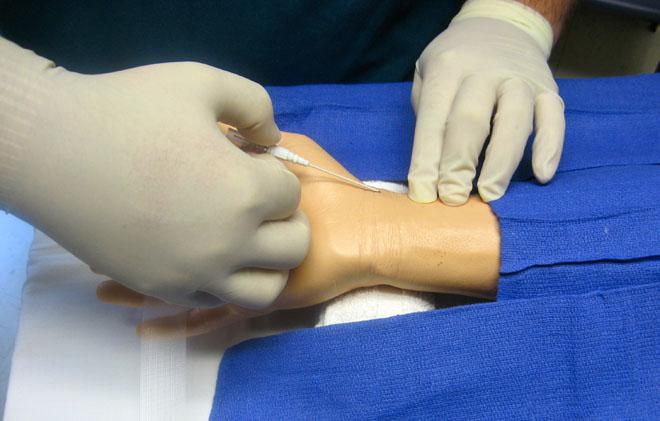 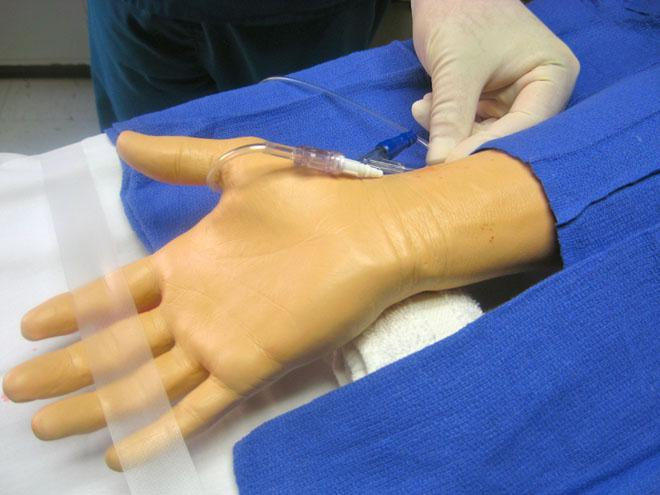 Catheter over needle technique
Radial artery cannulation (Seldinger). Advancement of catheter over guide wire.
Complications of arterial line placement
Common
Less common
Temporary radial artery occlusion (19.7%)

Hematoma/bleeding (14.4%)
Localized catheter site infection (0.72%) - The risk increases with the length of time the catheter is in place 
Hemorrhage (0.53%)
Sepsis (0.13%)
Permanent ischemic damage (0.09%)
Pseudoaneurysm formation (0.09%)
Reference book and the relevant page numbers..
Questions?
Copyright © 2007, 2006, 2001, 1994 by Mosby, Inc., an affiliate of Elsevier Inc.
Thank You 
Dr. 

Date: